新
説明
教育課程
中学校
社会
Ⅰ　社会科の改訂の趣旨及び要点
Ⅱ　社会科の目標
Ⅲ　各分野の目標及び内容
Ⅳ　指導計画の作成と内容の取扱い
福岡県教育委員会
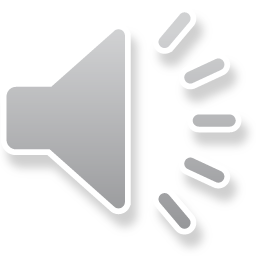 [Speaker Notes: ただいまから，「新教育課程　中学校社会」の説明をはじめます。

スライド右上に，学習指導要領解説の該当ページを示しておりますので，
必要に応じてマーカーかラインを引きながら聞いてください。
　それでは，説明を始めます。]
Ⅰ　社会科の改訂の趣旨及び要点
P16-18
地理的分野の改訂の要点
１　世界と日本の地域構成に関わる内容構成の見直し
２　地域調査に関わる内容構成の見直し
３　世界の諸地域学習における地球的課題の視点の導入
４　日本の諸地域学習における考察の仕方の柔軟化
５　日本の様々な地域の学習における防災学習の重視
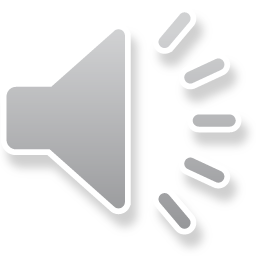 [Speaker Notes: 最初は,地理的分野です。
　改訂の要点は５点です。]
Ⅰ　社会科の改訂の趣旨及び要点
P16-18
地理的分野の改訂の要点
１　世界と日本の地域構成に関わる内容構成の見直し
新
従前
（１）世界の様々な地域
ア　世界の地域構成
Ａ　世界と日本の地域構成
（１）地域構成
（２）日本の様々な地域
ア　日本の地域構成
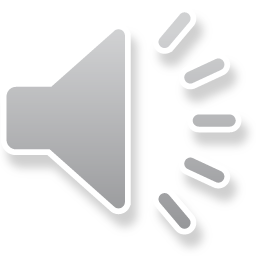 [Speaker Notes: １の「世界と日本の地域構成に関わる内容構成の見直し」についてです。「世界の様々な地域」「日本の様々な地域」の二つの大項目が統合され，新学習指導要領では,「世界と日本の地域構成」とし,第１学年で履修するようになりました。
　「世界と日本の地域構成」については,従前の「世界の様々な地域」,「日本の様々な地域」の二つの大項目からなる内容構成を見直し,両大項目の最初に置かれた「世界の地域構成」,「日本の地域構成」を統合して新たな大項目を設け,それを地理的分野の学習の冒頭に位置付けることとしました。
　この「世界と日本の地域構成」を学習の冒頭に位置付けたのは,世界及び日本の地域構成に関する学習を関連付け,世界と日本の地理的認識の座標軸を形成することを意図したものです。また,そこでの学習で小学校の地理的な学習内容を振り返るとともに,地図の読図や作図などの地理的技能の基本を身に付けることによって,地理学習の楽しさや有用性を確認することができ,その後の「世界の様々な地域」,「日本の様々な地域」の学習を円滑に展開し,地理的技能の育成の一層の充実を達成するよう意図されています。]
Ⅰ　社会科の改訂の趣旨及び要点
P16-18
地理的分野の改訂の要点
２　地域調査に関わる内容構成の見直し
新
従前
（２）　日本の様々な地域
Ｃ　日本の様々な地域
（１）地域調査の手法
エ　身近な地域の調査
地理的技能の習得
（４）地域の在り方
地域の課題の解決
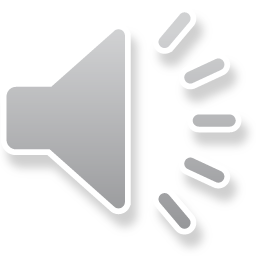 [Speaker Notes: ２の「地域調査に関わる内容構成の見直し」についてです。「世界の様々な地域の調査」が省略され,「世界の諸地域」に統合されました。また,「身近な地域の調査」が，「地域調査の手法」と「地域の在り方」の二つの中項目に分けられました。
　従前の「地域調査」に関わる学習は,世界の様々な地域又は国を対象とする「世界の様々な地域の調査」,生徒の生活舞台を対象とする「身近な地域の調査」という,対象地域によって異なる二つの中項目からなっていました。今回の改訂では，内容構成を見直し,生徒の生活舞台を主要な対象地域とした,観察や野外調査,文献調査などの実施方法を学ぶ「地域調査の手法」と,地域の将来像を構想する「地域の在り方」の二つの中項目に分け,再構成されています。このことは,対象地域のスケールの違いによって項目を分けるのではなく,技能の習得を中心とする学習と,地域の地理的な課題の解決を中心とする学習との目的の違いによって項目を分けることで,学習のねらいを明確にし,その確実な実施を意図したためです。]
Ⅰ　社会科の改訂の趣旨及び要点
P16-18
地理的分野の改訂の要点
３　世界の諸地域学習における地球的課題の視点の導入
新
従前
主題について
　州の地域的特色が明確となりかつ我が国の国土の認識を深める上で効果的であるという観点から設定すること。また,州ごとに異なるものとなるようにすること。
主題について
　世界各地で見られる地球的課題について地域性を踏まえて適切に捉えることが大切な
ことから,地球的課題の視点を　「世界の諸地域」における追究の視点として位置付ける。
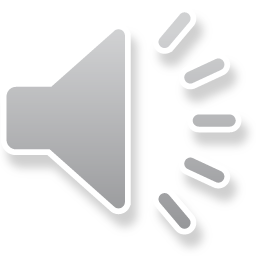 [Speaker Notes: ３の「世界の諸地域学習における地球的課題の視点の導入」についてです。「世界の諸地域」の学習，いわゆる６つの州別の学習のなかで,持続可能な社会づくりの観点から,「地球規模の諸課題」を取り上げるようになりました。
　今回の改訂では,中央教育審議会答申の中で,「持続可能な社会づくりの観点から地球規模の諸課題や地域課題を解決しようとする態度など,国家及び社会の形成者として必要な資質・能力を育んでいくこと」が求められています。また,学校教育法の義務教育の目標の中に「進んで外国の文化の理解を通じて,他国を尊重し,国際社会の平和と発展に寄与する態度を養うこと」と示されていることから,その重要性はますます高まっています。そこで,グローバル化が引き続き進展し,また環境問題等の地球的課題が一層深刻化する現状においては,世界の諸地域の多様性に関わる基礎的・基本的な知識を身に付け,世界全体の地理的認識を養うとともに,世界各地で見られる地球的課題について地域性を踏まえて適切に捉えることが大切なことから,地球的課題の視点を「世界の諸地域」における追究の視点として位置付けることになりました。]
Ⅰ　社会科の改訂の趣旨及び要点
P16-18
地理的分野の改訂の要点
４　日本の諸地域学習における考察の仕方の柔軟化
新
従前
（ア）自然環境
①自然環境
（イ）歴史的背景
②人口や都市・村落
（ウ）産業
③産業
（エ）環境問題や環境保全
④交通や通信
（オ）人口や都市・村落
（カ）生活・文化
⑤その他の事象
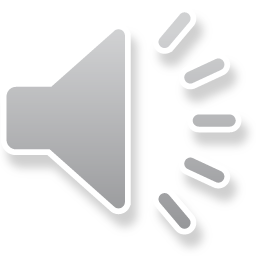 （キ）他地域との結び付き
[Speaker Notes: ４の「日本の諸地域学習における考察の仕方の柔軟化」についてです。「日本の諸地域」の学習，いわゆる７つの地方の学習の中核となる考察の仕方は,（ア）～（キ）の７つからなっていましたが,①～④の４つとなりました。また,⑤は,各校で任意に設定できる視点として新設されました。
　中学校社会科の地理的分野の学習の中心であった日本の諸地域に関する学習は,平成20年の改訂によって,日本全体について任意に地域区分した上で,各地域の特色ある事象を中核に,それを他の事象と有機的に関連付けて地域的特色を捉えることとなりました。新学習指導要領においても,この趣旨は継承され,項目ごとに羅列的な扱いに陥ることのないよう,また,学習する地域に関する事実的な知識を覚えることのみに主眼が置かれることのないよう,考察の仕方に重点を置いた「日本の諸地域」の学習を行うよう求められています。その際,平成20年の改訂では,指定された７つの考察の仕方に対して,七地方区分された日本の各地域を当てはめるという組合せが一般的でしたが,今回は適切に地域区分された日本の各地域を前提に,その地域的な特色を捉えるのに適切な考察の仕方を,指定された４つの考察の仕方,あるいは必要に応じて中核となる事象を設定する考察の仕方を,適宜選択,組み合わせて結び付けるようになりました。このことによって,従前よりも,地域の特色を明らかにするための中核となる事象を柔軟に設定することができ,諸地域の単なる地誌的な知識の習得に偏重した学習に陥ることなく,より動態地誌的な考え方の趣旨に沿った展開ができるよう意図されています。]
Ⅰ　社会科の改訂の趣旨及び要点
P16-18
地理的分野の改訂の要点
５　日本の様々な地域の学習における防災学習の重視
（例）
Ｃ　日本の様々な地域
（２）日本の地域的特色と地域区分
（３）日本の諸地域
○○地方の
自然災害と防災
自然環境
自然災害
具体
概観
（４）地域の在り方
防災
私たちの暮らす○○市の
自然災害と防災
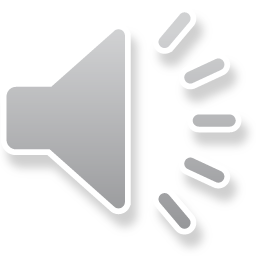 [Speaker Notes: ５の「日本の様々な地域の学習における防災学習の重視」についてです。東日本大震災,全国各地で頻発する自然災害に対し,防災・安全への対応の視点が重視され,日本の様々な地域の学習において自然災害や防災の取組,生活圏における自然災害や防災をとりあげるようになりました。
　平成20年の改訂以降,未曽有の災害である東日本大震災を経て,なお継続する地震被害,さらに全国各地で生起する台風や集中豪雨等による河川の決壊,土砂崩れなど,頻発する自然災害に対応した人々の暮らしの在り方を考えることは,我が国で生活する全ての人々にとって欠くことのできない「生きる力」です。そこで,大項目「日本の様々な地域」にあっては,それを構成する四つの中項目を通して,我が国の自然災害や防災の実態などを踏まえた学習が可能となるように,適宜,自然災害やそこでの防災の事例が取り上げられるような構成とされました。
　例えば,「日本の地域的特色と地域区分」では,その前提となる日本全体としての自然環境,自然災害,防災の取組の概観を,「日本の諸地域」では各地域における特色的な事例を,さらに「地域調査の手法」,「地域の在り方」では,身近な生活圏における自然災害や防災を取り上げ,学習を深めることが,可能となるよう意図されています。
　以上が，地理的分野の改訂の要点です。]
Ⅰ　社会科の改訂の趣旨及び要点
P18-20
歴史的分野の改訂の要点
１　歴史について考察する力や説明する力の育成の一層の重視
２　歴史的分野の学習の構造化と焦点化
３　我が国の歴史の背景となる世界の歴史の扱いの一層の重視
４　主権者の育成という観点から,民主政治の来歴や人権思想の　
　広がりなどについての学習の充実
５　様々な伝統や文化の学習の充実
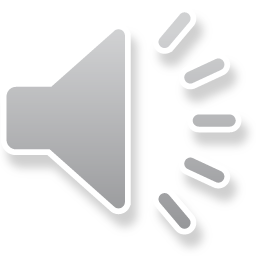 [Speaker Notes: 次に,歴史的分野です。
　改訂の要点は５点です。]
Ⅰ　社会科の改訂の趣旨及び要点
P18-20
歴史的分野の改訂の要点
１　歴史について考察する力や説明する力の育成の一層の重視
中項目
イ（ア）「社会的事象に関する歴史的な見方・考　　　
　　　　え方」を踏まえた課題（問い）
例：（１）古代までの日本
　　　本格的な稲作の広まりによって社会は,
　　どのように変化したのだろうか。
（１）古代までの日本
（２）中世の日本
イ（イ）「各時代を大観して,時代の特色を多面
　　　　的・多角的に考察し表現する」
例：　政治の展開,産業の発達,社会の様子,
　　文化の特色などを他の時代との共通点や
　　相違点に着目して,比較,関連付けなどを
　　行い,言葉や図で表したり,互いに意見交
　　換したりする。
（３）近世の日本
（４）近代の日本と世界
（５）現代の日本と世界
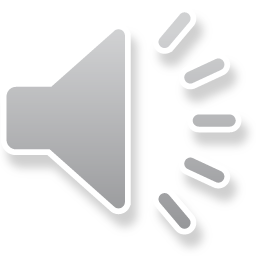 [Speaker Notes: １の「歴史について考察する力や説明する力の育成の一層の重視」についてです。新学習指導要領に「各時代を大観して,時代の特色を多面的・多角的に考察し,表現する学習」が明示され,各時代の「まとめ」としての学習を行うことが一層重視されました。
　各中項目のイの(ｱ)に「社会的事象に関する歴史的な見方・考え方」を踏まえた課題や，問いの設定などに結び付くように,着目する学習の視点を示し,類似や差違を明確にし,因果関係などで関連付ける等の方法により考察したり,表現したりする学習について示されています。また,各中項目のイの(ｲ)に,「各時代を大観して,時代の特色を多面的・多角的に考察し,表現する」学習が明示されました。平成20年の改訂では内容の(1)「歴史のとらえ方」の中項目ウにおいて,「学習した内容を活用してその時代を大観し表現する活動を通して,各時代の特色をとらえさせる」と示されてきましたが,今回の改訂では,中項目ごとにこれらを示し,「まとめ」としての学習を行うことが一層明確にされています。]
Ⅰ　社会科の改訂の趣旨及び要点
P18-20
歴史的分野の改訂の要点
２　歴史的分野の学習の構造化と焦点化
（３）近世の日本
例
イ（イ）近世の日本を大観して,時代の特色を多面的・多角的に考察し,表現すること
ア（イ）江戸幕府の成立と対外関係

・江戸幕府の成立と大名統制
・身分制と農村の様子
・鎖国などの幕府の対外政策と
　対外関係
ア（イ）のねらい
イ（ア）
・・・に着目して事象を相互に
関連付けるなどして，・・・
考察し,表現する。
幕府と藩による支配
が確立したことを理解
する。
ｐ．８９参照
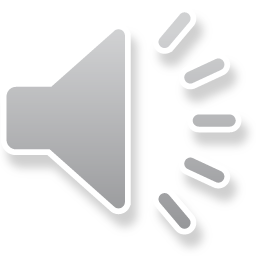 [Speaker Notes: ２の「歴史的分野の学習の構造化と焦点化」についてです。網羅的に事実を教える学習ではなく,各時代の特色をとらえる上で必要な内容に焦点化し,事実間の関係を踏まえた認識を育成することが重視されました。
　従前からも，学習内容の構造化や焦点化については示されてきましたが,今回の改訂では,学習の過程を含めて構造的に示すことによって,大項目,中項目及び各事項のねらいに基づいた学習が展開され,アに示す「知識及び技能を身に付ける」学習と,イに示す「思考力,判断力,表現力等を身に付ける学習」を有機的に結び付けて,課題追究的な学習の具現化を求めています。つまり，アとイは順序性を示すものではないということです。
　また,学習活動を構造的に示し，学習のねらいを明確にすることによって,取扱うべき歴史に関わる諸事象の精選を図ることも目指されています。
画面は,中項目「近世の日本」の事項ア（イ）江戸幕府の成立と対外関係です。本事項のねらいは,生徒が,幕府と藩による支配が確立したことを理解することです。そのために,ご覧のような３つの事項に着目し,相互の関連性などを考察し,表現する活動を通して,ねらいに迫ることを表しています。つまり，歴史的事象間のつながりを重視し，歴史の流れが大観できるように単元計画を構想することが大切になります。]
Ⅰ　社会科の改訂の趣旨及び要点
P18-20
歴史的分野の改訂の要点
３　我が国の歴史の背景となる世界の歴史の扱いの一層の充実
元寇
と
ユーラシアの変化
と
世界の結び付き
ムスリム商人の役割
広い視野から歴史的な背景を理解
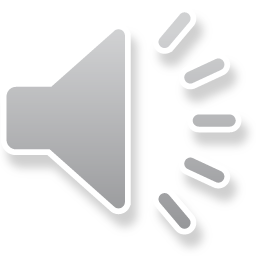 [Speaker Notes: ３の「我が国の歴史の背景となる世界の歴史の扱いの一層の充実」についてです。グローバル化の観点が重視されたことから,海外と日本とが接触した事実のみを教えるのではなく,その背景を世界の動きにまで広げて考えさせることが求められています。
　平成20年の改訂においても,我が国の歴史に関わる事象に影響を与えた世界の動きについては，一層の関連付けを図って学習するように示されてきました。今回の改訂では,高等学校地理歴史科に「歴史総合」が設置されることを受け,我が国の歴史に間接的な影響を与えた世界の歴史についての充実が図られました。例えば,元寇をユーラシアの変化の中で捉える学習や,ムスリム商人などの役割と世界の結び付きに気付かせる学習など,広い視野から歴史的背景を理解できるよう求められています。]
Ⅰ　社会科の改訂の趣旨及び要点
P18-20
歴史的分野の改訂の要点
４　主権者の育成という観点から,民主政治の来歴や人権思想の　
　広がりなどについての学習の充実
例：
古代：民主政治の来歴
近代：政治体制の変化,人権思想の発達
現代：男女普通選挙の確立,日本国憲法の制定
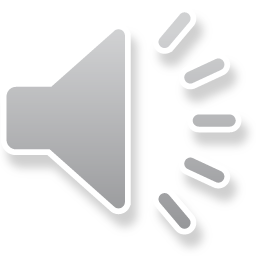 [Speaker Notes: ４の「主権者の育成という観点から,民主政治の来歴や人権思想の広がりなどについての学習の充実」についてです。
　主権者の育成という観点から,我が国と関係の深い民主政治の来歴や人権思想の広がりなどについての学習の充実や,現代につながる政治制度や人権思想の広がりについての学習の充実が図られました。例えば,古代の文明の学習では民主政治の来歴を,近代の学習では政治体制の変化や人権思想の発達や広がりを,現代の学習では,男女普通選挙の確立や日本国憲法の制定などを取り扱うこととしました。]
Ⅰ　社会科の改訂の趣旨及び要点
P18-20
歴史的分野の改訂の要点
５　様々な伝統や文化の学習の充実
琉球の文化
アイヌの文化
歴史上の人物や文化遺産を尊重しようとする
ことの大切さについての自覚
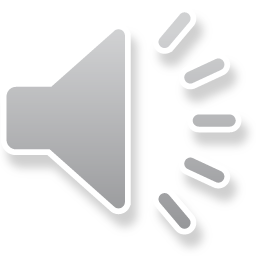 [Speaker Notes: ５の「様々な伝統や文化の学習の充実」についてです。伝統・文化の視点が重視されていることから,琉球の文化や,アイヌの文化に触れることなどが求められています。
　以上が，歴史的分野の改訂の要点です。]
Ⅰ　社会科の改訂の趣旨及び要点
P20-22
公民的分野の改訂の要点
１　現代社会の特色,文化の継承と創造の意義に関する学習の
　一層の重視
２　現代社会を捉える枠組みを養う学習の一層の充実
３　現代社会の見方・考え方を働かせる学習の一層の充実
４　社会に見られる課題を把握したり,その解決に向けて考察,
　構想したりする学習の重視
５　国家間の相互の主権の尊重と協力,国家主権,国連における　
　持続可能な開発のための取組に関する学習の重視
６　課題の探究を通して社会の形成に参画する態度を養うことの
　一層の重視
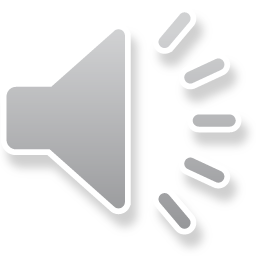 [Speaker Notes: 最後に,公民的分野です。改訂の要点は６点ですが,基本的に大きな変更はなく,従来の学習内容等の一層の重視が中心です。]
Ⅰ　社会科の改訂の趣旨及び要点
P20-22
公民的分野の改訂の要点
１　現代社会の特色,文化の継承と創造の意義に関する学習の
　一層の重視
少子高齢化
政治・経済・国際社会に与える影響
情報化
多面的・多角的に考察，表現
グローバル化
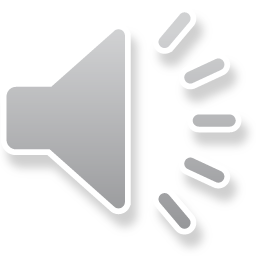 [Speaker Notes: １の「現代社会の特色,文化の継承と創造の意義に関する学習の一層の重視」についてです。現代社会の特色に,少子高齢化,情報化,グローバル化などが見られることや,これらが現在と将来の政治・経済・国際社会に与える影響について多面的・多角的に考察し,表現する学習を一層重視する必要があります。その際,情報化については人工知能の急速な進化などによる産業や社会構造の変化などと関連付けたり,災害時における防災情報の発信・活用などの具体的事例を取り上げたりすることが求められています。]
Ⅰ　社会科の改訂の趣旨及び要点
P20-22
公民的分野の改訂の要点
２　現代社会を捉える枠組みを養う学習の一層の充実
多面的・多角的に考察,構想する際に働かせる概念的な枠組みの基礎
対立
合意
効率
公正
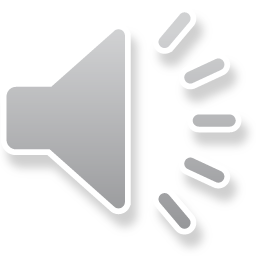 [Speaker Notes: ２の「現代社会を捉える枠組みを養う学習の一層の充実」についてです。「対立と合意」「効率と公正」の概念的な枠組みで社会をとらえる学習が一層重視されています。これらの概念は,多面的・多角的に考察,構想する際に働かせる概念的な枠組みの基礎となるもので,社会的な見方・考え方と密接に関係しています。ここで，留意していただきたいことは，｢効率と公正」の概念についてです。具体的には，これらは対概念ではないということです。つまり，社会的事象を効率の側面から見たり，公正の側面から見たりしてどちらが最適かを議論するなどの学習活動を求めているのではなく，「社会全体の公正のために，無駄を省くことはできないか，つまり効率化できないか」といった学習活動のための概念的な枠組みであるということです。]
Ⅰ　社会科の改訂の趣旨及び要点
P20-22
公民的分野の改訂の要点
３　現代社会の見方・考え方を働かせる学習の一層の充実
協調
持続可能性
分業
交換
個人の尊重と法の支配民主主義
希少性
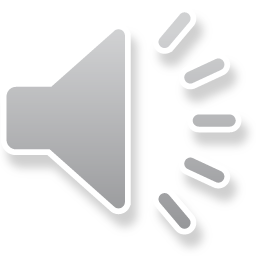 [Speaker Notes: ３の「現代社会の見方・考え方を働かせる学習の一層の充実」についてです。２で説明しました「対立と合意」「効率と公正」の概念的な枠組みに,新たに「分業と交換」「希少性」「民主主義」などの枠組みが示されました。これは，現代社会の見方・考え方を働かせる学習が一層重視されたことを意味するものとなります。]
Ⅰ　社会科の改訂の趣旨及び要点
P20-22
公民的分野の改訂の要点
４　社会に見られる課題を把握したり,その解決に向けて考察,
　構想したりする学習の重視
（ア）社会生活における物事の決定の仕方,契約を通した個人と社会との関係,きまりの役割
（イ）個人や企業の経済活動における役割と責任,経済活動や起業を支える金融などの働き
　　仕事と生活の調和
（ウ）少子高齢社会における社会保障の意義,財政及び租税の役割,財政の持続可能性
（エ）我が国の政治が日本国憲法に基づいて行われていることの意義
（オ）民主政治の推進と，公正な世論の形成や選挙など国民の政治参加との関連
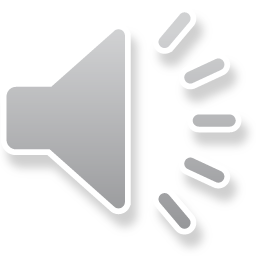 [Speaker Notes: ４の「社会に見られる課題を把握したり,その解決に向けて考察,構想したりする学習の重視」についてです。２,３で説明した枠組みを使って,（ア）の社会生活における物事の決定の仕方,契約を通した個人と社会との関係,きまりの役割，（イ）の個人や企業の経済活動における役割と責任,経済活動や起業を支える金融などの働き，仕事と生活の調和，（ウ）の少子高齢社会における社会保障の意義,財政及び租税の役割,財政の持続可能性，（エ）の我が国の政治が日本国憲法に基づいて行われていることの意義（オ）の民主政治の推進と，公正な世論の形成や選挙など国民の政治参加との関連，といった経済,政治などの学習において,事象を多面的・多角的に考察し,表現する学習が一層重視されました。]
Ⅰ　社会科の改訂の趣旨及び要点
P20-22
公民的分野の改訂の要点
５　国家間の相互の主権の尊重と協力,国家主権,国連における　
　持続可能な開発のための取組に関する学習の重視
国家間相互の主権の尊重と協力,各国民の相互理解と協力及び国際連合をはじめとする国際機構などの役割の大切さ
領土（領海,領空を含む。）と
国家主権
国際連合における持続可能な開発のための取組
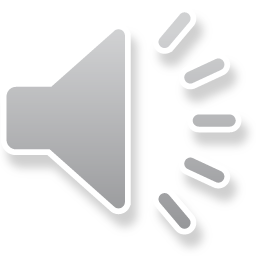 [Speaker Notes: ５の「国家間の相互の主権の尊重と協力,国家主権,国連における持続可能な開発のための取組に関する学習の重視」についてです。
　現在，国家間の相互の主権の尊重と協力,国家主権,国連における持続可能な開発のための取組に関する学習が重視されています。世界平和の実現と人類の福祉の増大のためには,国際協調の観点から,国家間相互の主権の尊重と協力,各国民の相互理解と協力及び国際連合をはじめとする国際機構などの役割が大切であることを理解できるようにする必要があります。その際,領土と国家主権を関連させて取り扱ったり,国際連合における持続可能な開発のための取組について触れたりして,基本的な事項を理解できるようにします。]
Ⅰ　社会科の改訂の趣旨及び要点
P20-22
公民的分野の改訂の要点
６　課題の探究を通して社会の形成に参画する態度を養うことの
　一層の重視
社会的な見方・考え方を働かせて課題を探究,考えを説明,論述
地理的分野
多面的・多角的に考察
歴史的分野
構想したことを説明
習得した知識を活用
論拠を基に自分の
意見を説明,論述
公民的分野
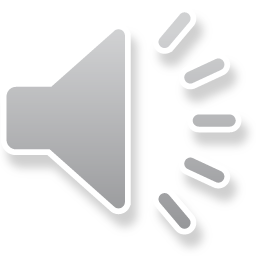 [Speaker Notes: ６の「課題の探究を通して社会の形成に参画する態度を養うことの一層の重視」についてです。
　持続可能な社会を形成することに向けて,社会的な見方・考え方を働かせて課題を探究し,自分の考えを説明,論述できるようにすることが重視されています。この中項目は,社会科のまとめという位置付けとされ,公民的分野はもとより,地理的分野,歴史的分野などの学習の成果を生かし,これからのよりよい社会の形成に主体的に参画する態度を養うことを目標としています。
　また,分野全体を通して,課題の解決に向けて習得した知識を活用して,事実を基に多面的・多角的に考察,構想したことを説明したり,論拠を基に自分の意見を説明,論述したりすることにより,「思考力,判断力,表現力等」を養うこととし,言語活動に関わる学習が一層重視されています。
　以上が，公民的分野の改訂の要点です。]
Ⅰ　社会科の改訂の趣旨及び要点
P10-16
社会科の目標の改善
①　３つの資質・能力を重視
　　　「知識及び技能」,「思考力,判断力,表現力等」,「学びに
　向かう力,人間性等」に規定

②　「社会的な見方・考え方」の重視
　　　視点や方法（考え方）を働かせることが必要な場面をつくる
　ように,教員の授業改善を意識
　　
③　学習過程・学習活動を意識
　　「課題を追究したり解決したりする活動を通して,」と明示
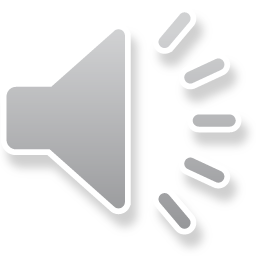 [Speaker Notes: 次に,中学校の目標の改善についてです。
　一つは,目標の示し方です。
　今回の学習指導要領の改訂では,社会科において育成を目指す資質・能力が「知識及び技能」「思考力,判断力,表現力等」「学びに向かう力,人間性等」の三つの柱に沿って明確化され,目標についてもこの三つの柱で整理されました。これは,各教科,各校種間の関連性や系統性を重視したためです。
　二つは,社会科の学習における「社会的な見方・考え方」についてです。
　１点目に示した３つの資質・能力を育むために,社会科では生徒が社会的な見方・考え方を働かせるように授業改善を行うことが求められています。社会的な見方・考え方とは,「視点や方法」と定義されました。
　三つは,課題解決的な学習活動の充実についてです。
　今回の改訂においては,これまで示されたことのなかった学習活動の在り方が,目標に初めて明示されました。その理由は,２点目に示した,授業改善の充実が求められているためです。小･中学校社会科に共通して,「課題を追究したり解決したりする活動を通して」と明文化されています。]
P23-28
Ⅱ　社会科の目標
（１）社会科の目標
社会的な見方・考え方を働かせ,課題を追究したり解決したりする活動を
通して,広い視野に立ち,グローバル化する国際社会に主体的に生きる平和
で民主的な国家及び社会の形成者に必要な公民としての資質・能力の基礎を
次のとおり育成することを目指す。　　　　　　　　　　　　　　　　　　　　　　　　　　　　　　　　　　　　　　　　　　　　　　　　　　
 （１）　我が国の国土と歴史,現代の政治,経済,国際関係等に関して理解
　　　するとともに,調査や諸資料から様々な情報を効果的に調べまとめる
　　　技能を身に付けるようにする。　　　　　　　　【知識及び技能】
 （２）　社会的事象の意味や意義,特色や相互の関連を多面的・多角的に考
　　　察したり,社会に見られる課題の解決に向けて選択・判断したりする力
　　　思考,判断したことを説明したり,それらを基に議論したりする力を養
　　　う。　　　　　　　　　　　　　　【思考力・判断力・表現力等】
 （３）　社会的事象について,よりよい社会の実現を視野に課題を主体的に
　　　解決しようとする態度を養うとともに,多面的・多角的な考察や深い
　　　理解を通して涵養される我が国の国土や歴史に対する愛情,国民主権を
　　　担う公民として,自国を愛し,その平和と繁栄を図ることや,他国や他
　　　国の文化を尊重することの大切さについての自覚などを深める。
　　　　　　　　　　　　　　　　　　　【学びに向かう力,人間性等】
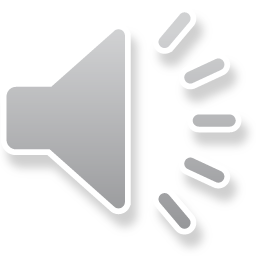 [Speaker Notes: では,中学校の目標について説明します。解説の23ページから28ページをご覧ください。　
　目標の冒頭に「社会的な見方・考え方を働かせ,課題を追究する活動を通して,社会の形成者に必要な資質・能力を育成する」ことを示し,育成すべき三つの資質・能力に合わせて，（１）を知識及び技能に関する目標,（２）を思考力,判断力,表現力等に関する目標,（３）を学びに向かう力,人間性等に関する目標として示されています。]
P29-168
Ⅱ　社会科の目標
（１）社会科の目標
①「社会的な見方・考え方」について
社会的事象の地理的な見方・考え方（地理的分野）
現代社会の見方・考え方（公民的分野）
社会的事象を位置や空間的な広がりに着目して捉え地域の環境条件や地域間の結び付きなどの地域という枠組みの中で,人間の営みと関連付けて
社会的事象を政治,法,経済などに関わる多様な視点（概念や理論など）に着目して捉えよりよい社会の構築に向けて,課題解決のための選択・判断に資する概念や理論などと関連付けて
社会的事象の歴史的な見方・考え方（歴史的分野）
社会的事象を時期,推移などに着目して捉え類似や差異などを明確にしたり,事象同士を因果関係などで関連付けたりして
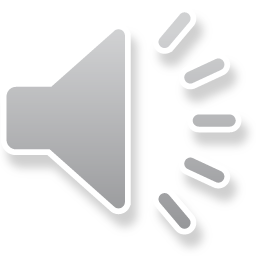 [Speaker Notes: 次に,目標に示された「社会的な見方・考え方」についてです。
　三分野の見方・考え方は,ご覧のようになっています。地理的分野に関わる「社会的事象の地理的な見方・考え方」については，社会的事象を位置や空間的な広がりに着目して捉え地域の環境条件や地域間の結び付きなどの地域という枠組みの中で,人間の営みと関連付けて，歴史的分野に関わる「社会的事象の歴史的な見方・考え方」については，社会的事象を時期,推移などに着目して捉え類似や差異などを明確にしたり,事象同士を因果関係などで関連付けたりして，公民的分野に関わる「現代社会の見方・考え方」については，社会的事象を政治,法,経済などに関わる多様な視点（概念や理論など）に着目して捉え，よりよい社会の構築に向けて,課題解決のための選択・判断に資する概念や理論などと関連付けて，と明示されており，これらは,小学校社会科の「社会的事象の見方・考え方」を基に,有機的に連携させながら指導していく必要があります。]
P29-168
Ⅲ　各分野の目標及び内容
各分野の学習内容における「改善・充実」の視点
伝統･文化
主権者の育成
防災・安全への対応
海洋や国土の理解
グローバル化
産業構造の変化
持続可能な社会の形成
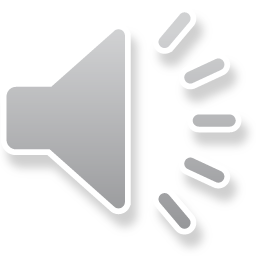 [Speaker Notes: 次に,今回の改訂で内容の取扱いにおいて改善・充実が求められている視点についてです。視点は, 「伝統・文化」「主権者の育成」「防災・安全への対応」「海洋や国土の理解」「グローバル化」「産業構造の変化」「持続可能な社会の形成」の7つです。これまでの説明のなかでも触れましたように, これらの7つが，各分野共通の改善・充実の視点とされています。]
P29-82
Ⅲ　各分野の目標及び内容
【地理的分野】
従前
新
Ａ　世界と日本の地域構成
（１）　世界の様々な地域
（１）地域構成
ア　世界の地域構成
イ　世界各地の人々の生活と環境
Ｂ　世界の様々な地域
ウ　世界の諸地域
（１）世界各地の人々の生活と環境
エ　世界の様々な地域の調査
（２）世界の諸地域
（２）　日本の様々な地域
Ｃ　日本の様々な地域
ア　日本の地域構成
（１）地域調査の手法
イ　世界と比べた日本の地域的特色
（２）日本の地域的特色と地域区分
ウ　日本の諸地域
（３）日本の諸地域
エ　身近な地域の調査
（４）地域の在り方
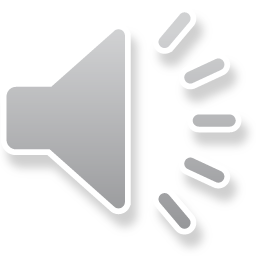 [Speaker Notes: 続いて,各分野の具体的な改訂の内容についてです。
　まず,地理的分野です。ご覧のように,大項目の呼び方,中項目の統合,分割など地理的分野では見た目は変化していますが,趣旨が大きく変わるものではありません。地理的分野の改訂の要点でも説明しましたが，ご覧の図を参考にしていただきますと，イメージがつかみやすいかと思います。]
P29-82
Ⅲ　各分野の目標及び内容
【地理的分野】
Ａ　世界と日本の地域構成
（１）地域構成
■「世界各地との時差」等時帯地図,地球儀を活用した時差の意味を理解
　させる。
Ｂ　世界の様々な地域
（２）世界の諸地域
■環境問題,資源・エネルギー問題,人口・食料問題,居住・都市問題など　
　に関わる「地球的課題」を取り上げる。
Ｃ　日本の様々な地域
■防災教育の視点を取り入れた指導を行う。
（２）日本の地域的特色と地域区分
■①自然環境　②人口　③資源・エネルギーと産業
　 ④交通・通信の４つの項目を取り上げる。
（３）日本の諸地域
■①自然環境　②人口や都市・村落　③産業　④交通や通信　
　 ⑤その他の事象　の５つを中核とした考察を行う。
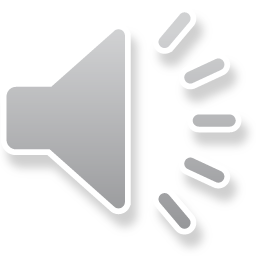 ■地域の実態や課題解決のための取組を理解し,考察,構想したことを
　適切に説明,議論しまとめる。
（４）地域の在り方
[Speaker Notes: 大項目Ａの（１）の時差については,詳細な計算技能を求めるのではなく,世界各地には時差があることを地図を用いて認識させることが重視されました。
　また,大項目Ｃの（３）では,取り扱う項目から「生活･文化」,「歴史的背景」,「環境問題・環境保全」がなくなり，これまでの7つの視点が４つへ削減されました。これにより,より柔軟に教材を取扱えるようになりました。]
P83-125
Ⅲ　各分野の目標及び内容
【歴史的分野】
Ａ　歴史との対話
■「時代区分」の意味を理解させ,大きな時代の移り変わりに気
　付かせるようにする。
Ｂ　近世までの日本とアジア
■「ギリシャ・ローマ文明」は民主主義の来歴の観点から指導する。
（１）古代までの日本
■「元寇」はユーラシアの変化と結び付ける。
（２）中世の日本
■「ヨーロッパ人の来航の背景」を「ムスリム商人の役割」と結び付ける。
■「江戸幕府の成立と対外関係」において「アイヌの文化」を取扱う。
（３）近世の日本
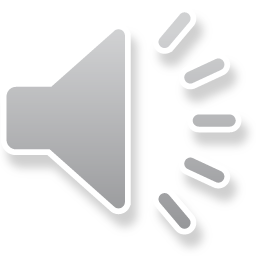 [Speaker Notes: 続いて,歴史的分野です。
　大項目Ａでは,古代から現代までの時代の存在と,その移り変わりに気付かせる学習が位置付けられています。大項目Ｂは,古代から近世までのくくりとなっています。ここでは,我が国と世界との関わりが重視されました。とりわけアジアとの結び付きを中心にとりあげることが求められています。例えば,近世の学習においては,ムスリム商人を取り上げたり,アイヌの文化について触れたりするなどです。我が国の歴史が,世界とのかかわりの中で様々な影響を受けながら発展してきたという背景を学ぶことが重視されています。]
P83-125
Ⅲ　各分野の目標及び内容
【歴史的分野】
Ｃ　近現代の日本と世界
（１）近代の日本と世界
■「市民革命」については,アメリカの独立,フランス革命などを取
　扱い,近代民主政治の動きに気付かせる。
■「富国強兵・殖産興業政策」については,北方領土,竹島,尖閣　
　諸島の編入について触れる。
■「歴史と私たちのつながり」「現代と未来の日本や世界の在り　
　方」　について構想し,表現する。
■「我が国の民主化と再建の過程」について,「男女普通選挙の
　確立」や「日本国憲法の制定」について取扱う。
■「冷戦の終結」について,冷戦終結後も続く,様々な対立,地域統
　合,地球環境問題とその取組,資源やエネルギーをめぐる課題,　
　日本人拉致問題が存在し,様々な人々の努力が重ねられてい
　ることに気付かせる。
（２）現代の日本と世界
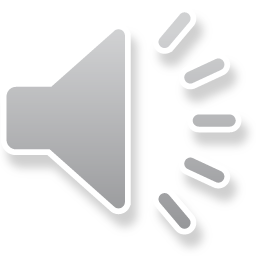 [Speaker Notes: 大項目Ｃは「近現代の日本と世界」となり,近現代史が一層重視され，中項目の（１）（２）にそれぞれ，近代の日本と世界，現代の日本と世界が位置付けられています。また,世界との関わりについて一層広い視野から捉えさせることや,国家主権,民主政治の観点から事象を捉えることも一層求められています。]
P126-168
Ⅲ　各分野の目標及び内容
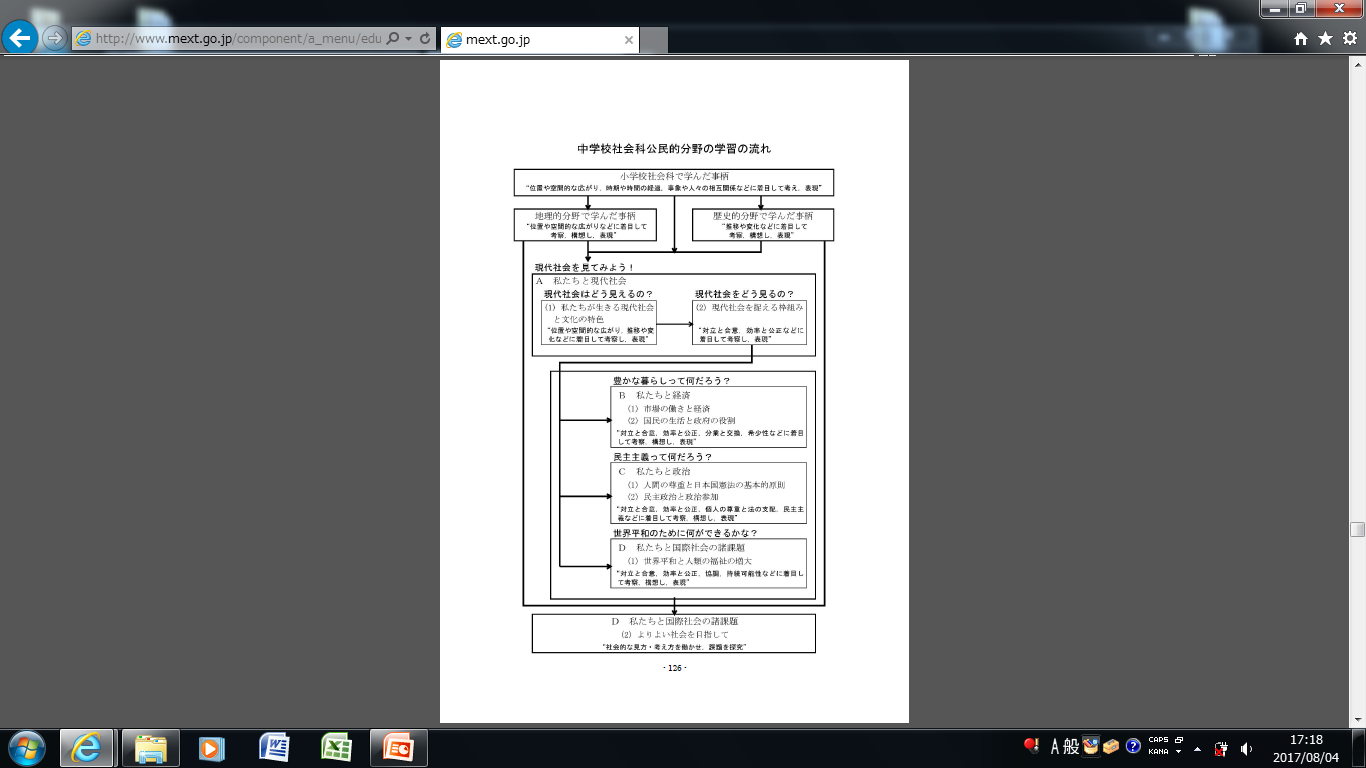 公民的分野の導入として（１）,（２）の順で学習する。
「現代社会を捉える枠組み」を全ての内容で使う。
Ｄ（２）は,社会科全体の学習の探究的位置付けで,最後に学習する。
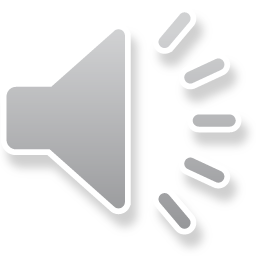 [Speaker Notes: 公民的分野です。
　解説書134ページをご覧ください。公民的分野の学習の流れが示されています。小学校社会科,地理的分野,歴史的分野で学んだ事柄を踏まえ,Ａ～Ｄの大項目を学習していくことが示されています。また,図の矢印に着目すると,大項目Ａは（１）から（２）へ矢印が流れていることから，この順序で学習し,最後に大項目Ｄを学習することがわかります。また，大項目Ａの（２）で学んだ現代社会を捉える枠組みは,大項目Ｂ～Ｄの全ての項目に向かって流れていることから，必ず全ての項目で取り扱うことが示されています。
　学習の順序性や,内容の取扱いについては再度ご確認ください。]
P126-168
Ⅲ　各分野の目標及び内容
【公民的分野】
Ａ　私たちと現代社会
■「情報化」について,人工知能の急速な進化などによる
　産業や社会の構造の変化,災害時における防災情報の　発信・活用などの事例を取り上げる。
Ｂ　私たちと経済
■「市場の働きと経済」では,「起業」について触れる。
Ｃ　私たちと政治
■「民主政治と政治参加」では,地方自治や我が国の民主政治の
　発展に寄与しようとする自覚や住民としての自治意識の基礎を
　育成する。
Ｄ　私たちと国際社会の諸課題
■固有の領土をもち,国家の主権が相互に尊重
　されなければならないことを理解させる。
■持続可能な開発目標（SDGｓ）についてなど,
　国連が持続可能な開発のための役割を果たし
　ていることについて触れる。
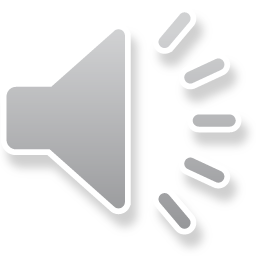 [Speaker Notes: それでは,具体的に説明します。公民的分野の内容に関しては,大きな変更はありません。しかし,一層の重視が求められたり,時代の流れに応じた付加等がなされています。
　例えば,大項目Ａでは,人工知能の深化による産業や社会の構造の変化について触れたり,情報化を取り扱う際は,防災・安全への対応の視点から,防災情報の発信・活用に触れたりすることが求められています。
　大項目Ｂでは,「起業」について触れることが求められています。これは,起業家を養成するという意味ではなく,起業の社会的意味を考えたり,起業を支える金融の働きについて触れたりと,起業が社会的に果たす役割を考えることを意味しています。
　大項目Ｃでは,主権者の育成の視点から,住民自治の学習が重視され,大項目Ｄでは,海洋や国土の理解や,グローバル化の視点,あるいは持続可能な社会の形成などの視点から国際連合の役割などを取り扱う等の付加がなされています。]
P169-176
Ⅳ　指導計画の作成と内容の取扱い
１　指導計画作成上の配慮事項
（１）　主体的・対話的で深い学びの実現に向けた授業改善
（２）　小学校社会科,各分野相互の有機的な連携
（３）　地理と歴史を平行して学習させることとし,地理的分野115単
　　位時間,歴史的分野135単位時間,公民的分野100単位時間を
　　配当
（４）　障害のある児童への指導の工夫
（５）　道徳科などとの関連
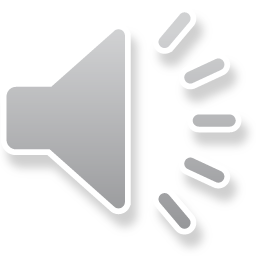 [Speaker Notes: ここからは,指導計画の作成と内容の取扱いについてです。
　初めに,「指導計画作成上の配慮事項」についてです。５つの事項が示されています。（３）について,これまで通り,第１学年,第２学年で地理的分野，歴史的分野を平行して学習します。ただ,世界との関わりを重視した関係上,地理的分野より歴史的分野に５単位時間,履修時間が移動しています。
　では,（１）主体的・対話的で深い学びの実現に向けた授業改善の視点について説明します。]
P169-176
Ⅳ　指導計画の作成と内容の取扱い
（１）「主体的・対話的で深い学びの実現に向けた授業改善」の視点
「主体的な学び」の視点
・「見通し」を立て,学習したことを「振り返る」場面の設定

「対話的な学び」の視点
・実社会で働く人々が連携・協働して課題を解決している姿を
　調べる活動の設定
・実社会の人々の話を聞く活動の設定

「深い学び」の視点
・「社会的な見方・考え方」を用いた考察,構想,説明,議論等
　を組み込んだ課題を追究したり,解決したりする活動の設定
・社会的事象の特色や意味,理論などを含めた社会の中で汎用的
　に使うことのできる概念等に関わる知識を獲得する活動の設定
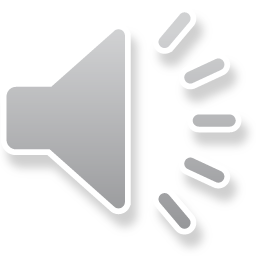 [Speaker Notes: 「主体的な学び」の視点,「対話的な学びの視点」,「深い学びの視点」に分けて示していますが,特に「深い学び」の視点についてカギとなるのが，「見方・考え方」で,習得・活用・探究という学習過程の中で,これらを働かせることを通して,より質の高い学びにつなげることが重要です。]
P176-181
Ⅳ　指導計画の作成と内容の取扱い
２　内容の取扱いについての配慮事項
（１）　言語活動に関わる学習の一層の重視
（２）　学校図書や公共施設,コンピュータや情報通信ネットワークな
　　どの積極的活用,及び情報モラルの指導
（３）　作業的,体験的学習の充実,観察や調査などの過程と結果を
　　整理し,まとめ,発表するなどの活動
（４）　多様な見方・考え方ができる社会的事象の積極的な取扱い
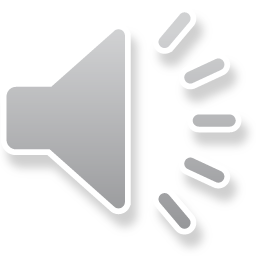 [Speaker Notes: 次に,内容の取扱いについての配慮事項です。留意点は４つです。（１）は言語活動に関わる学習の一層の重視，（２）は，学校図書や公共施設,コンピュータや情報通信ネットワークなどの積極的活用,及び情報モラルの指導，（３）は，作業的,体験的学習の充実,観察や調査などの過程と結果を整理し,まとめ,発表するなどの活動，（４）は，多様な見方・考え方ができる社会的事象の積極的な取扱いです。ここでは特に,（４）について説明します。
　端的に言うと,教材研究についてです。主権者の育成の視点から,現実の社会問題を積極的に教材として取り上げることが求められています。その際,特定の事柄を強調しすぎたり,一面的な見解を十分な配慮なく取り上げたりすることのないように留意することが求められています。]
新
説明
教育課程
中学校
社会
Ⅰ　社会科の改訂の趣旨及び要点
Ⅱ　社会科の目標
Ⅲ　各分野の目標及び内容
Ⅳ　指導計画の作成と内容の取扱い
福岡県教育委員会
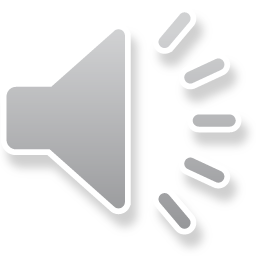 [Speaker Notes: 以上で，「新教育課程　中学校社会」の説明を終わります。]